Customize this slide for your business!
[Insert Brand Name] + Snapchat
What is Snapchat
Snapchat lets users live in the moment by allowing them to easily talk with friends, view Live Stories from around the world, and explore news in Discover. Snaps live on the app for 24 hours, making it a unique opportunity for experimentation in both ad style and community engagement.
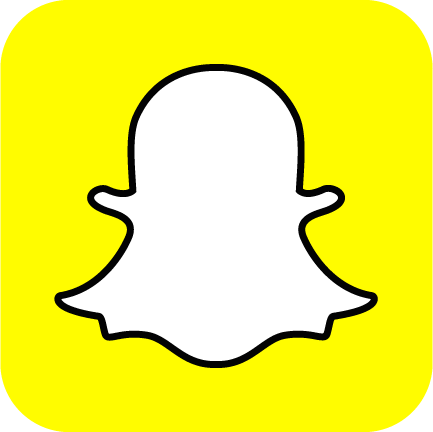 Snapchat Stats
• Daily Active Users: 150+ million
• Average Time Spent on Snapchat: 20-30 min.
• Snaps sent per day: 400 million
• Snaps sent per second: 9,000
• Snapchat Videos Watched Per Day: 10 billion
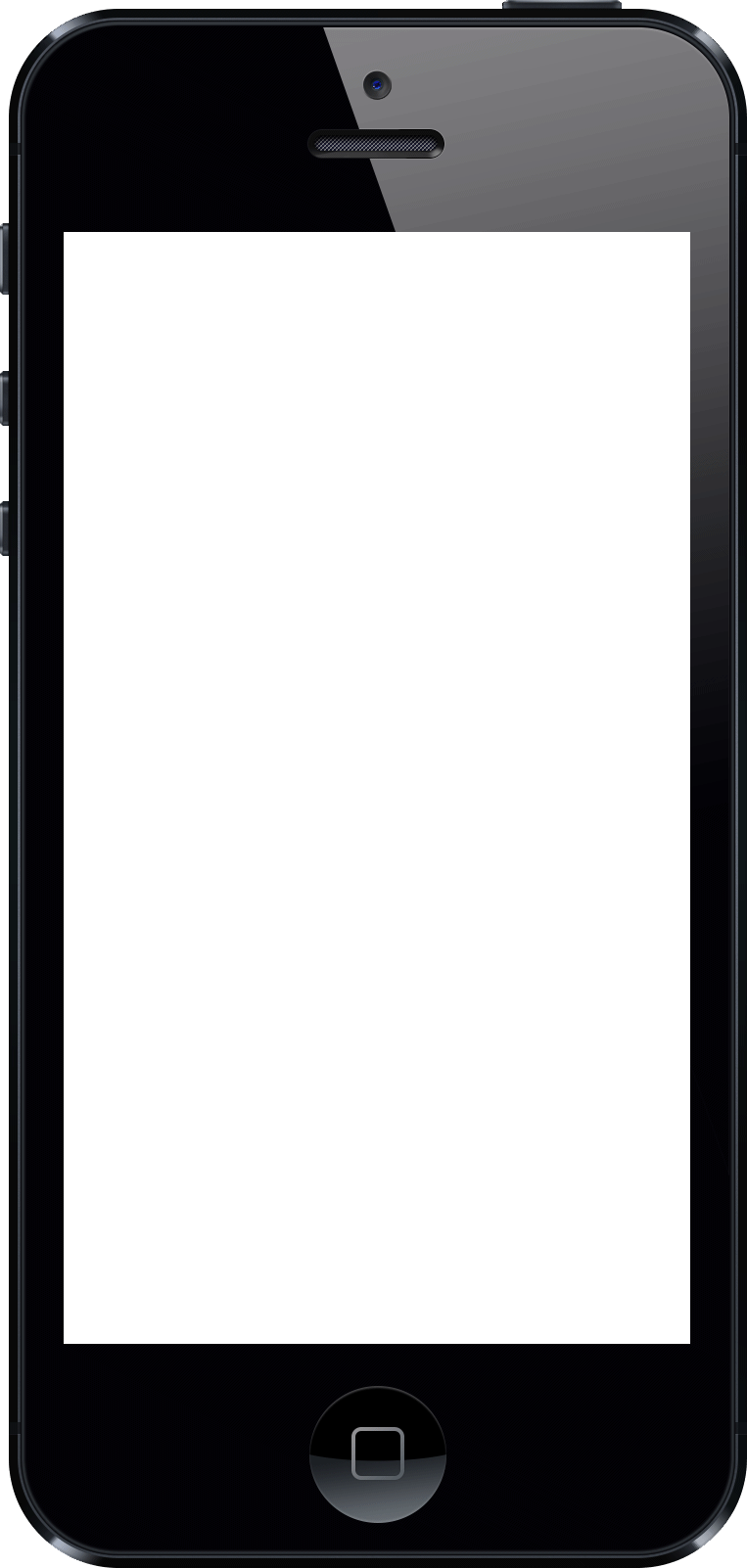 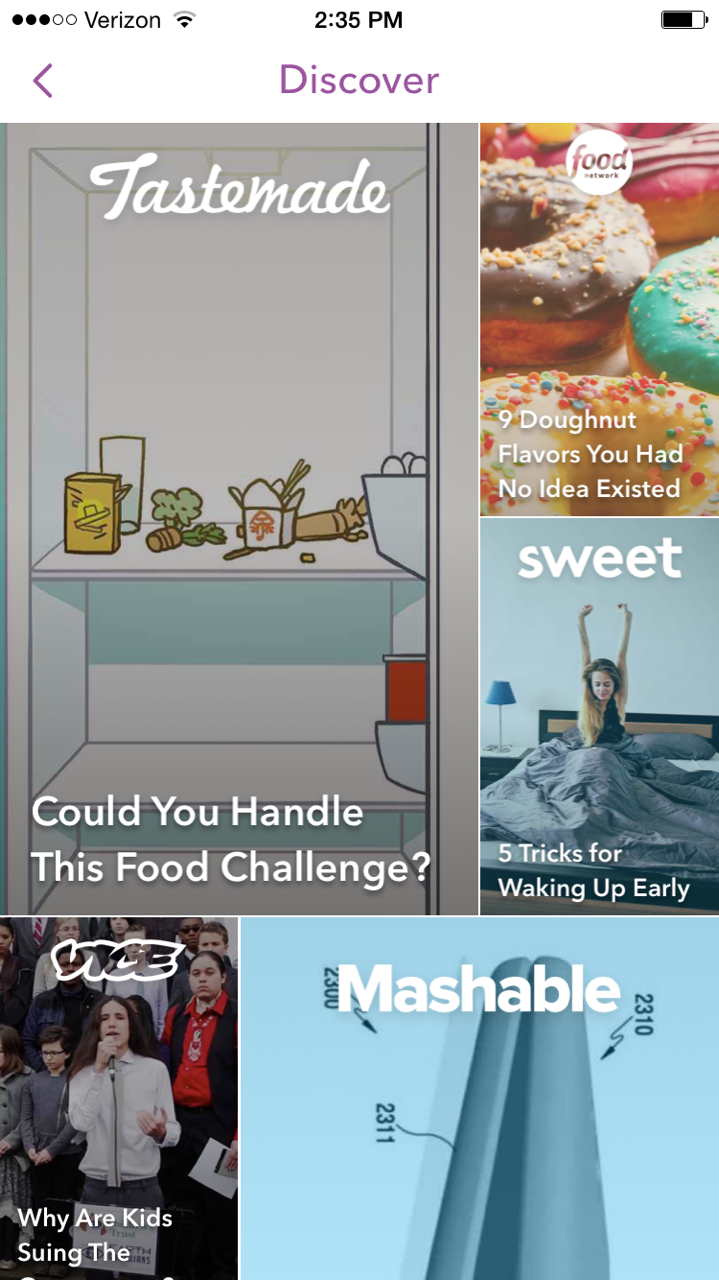 Statistics collected from: http://snapchat.com/ads
Snapchat Reach
• Reaches ~41% of 18-34 year-olds in the U.S.
• 86% of users are between 13-37 years old
• 54% of Snapchat users Snap every day
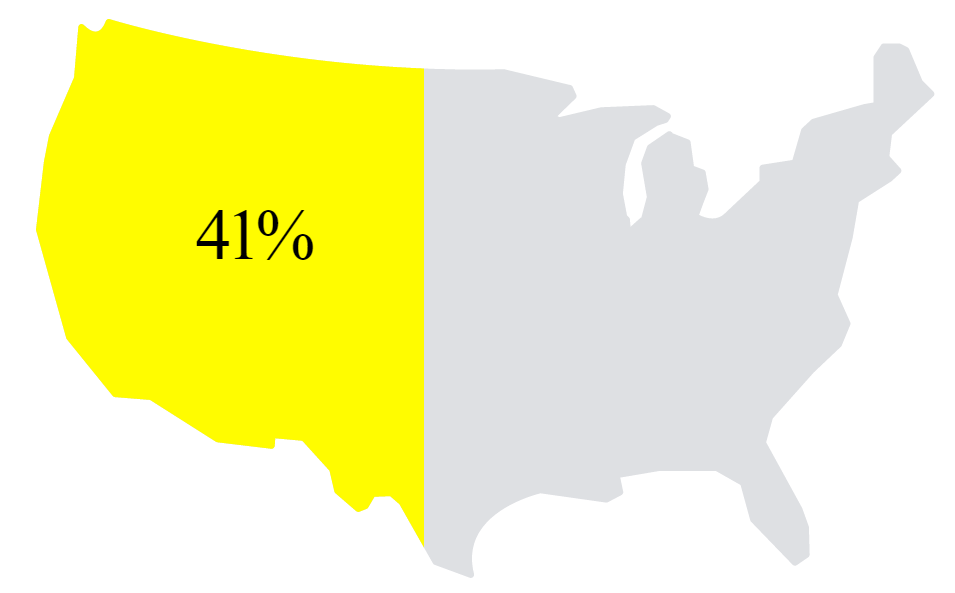 41%
Statistics collected from: http://snapchat.com/ads
How it Works
• Set up an account (It’s free!) 
• Post Snapcode on our social media accounts to encourage 
  current fans to follow us
• Send Snaps directly to individual followers
• Post Snaps on our story for our followers to discover 
• Create a customized Geofilter for locations and live events
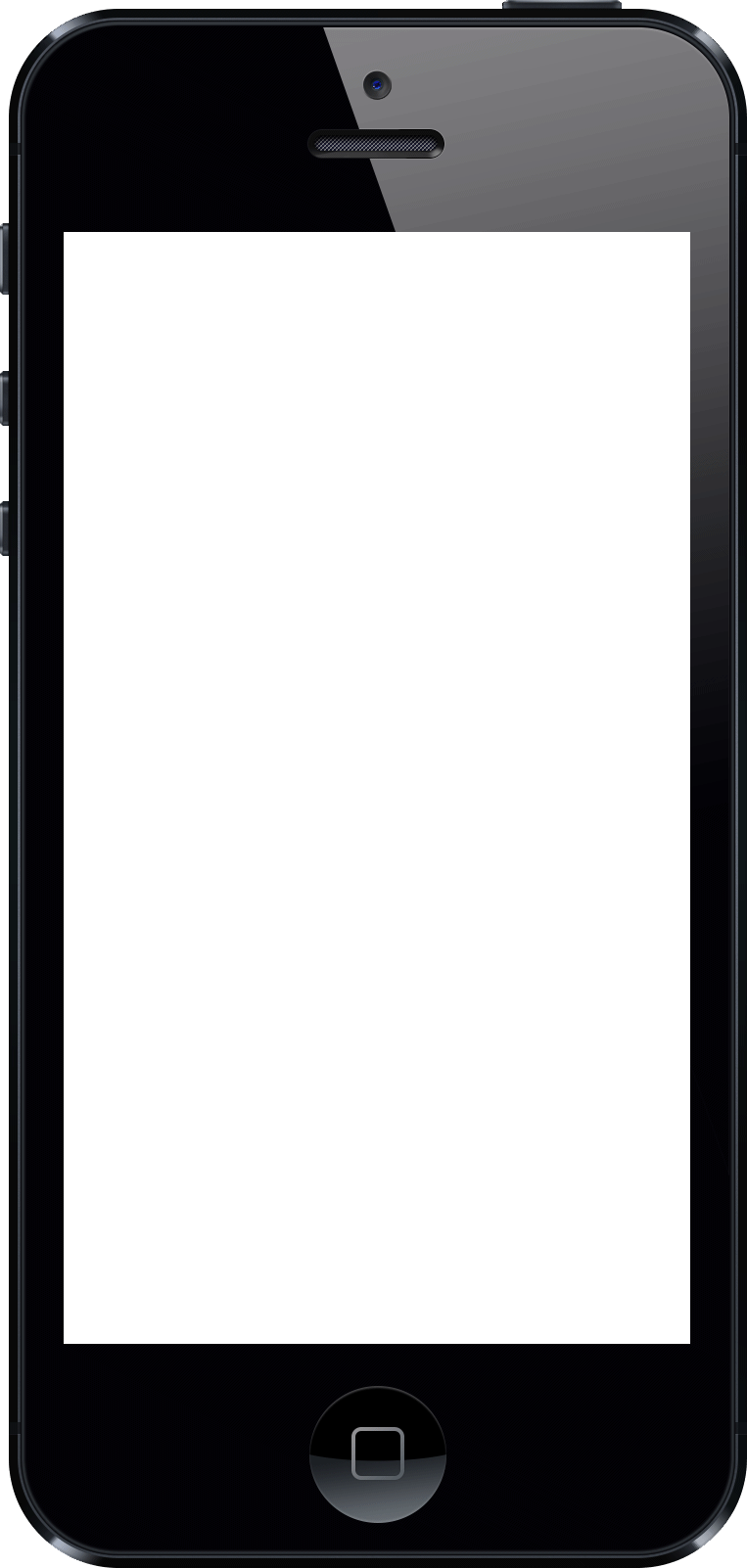 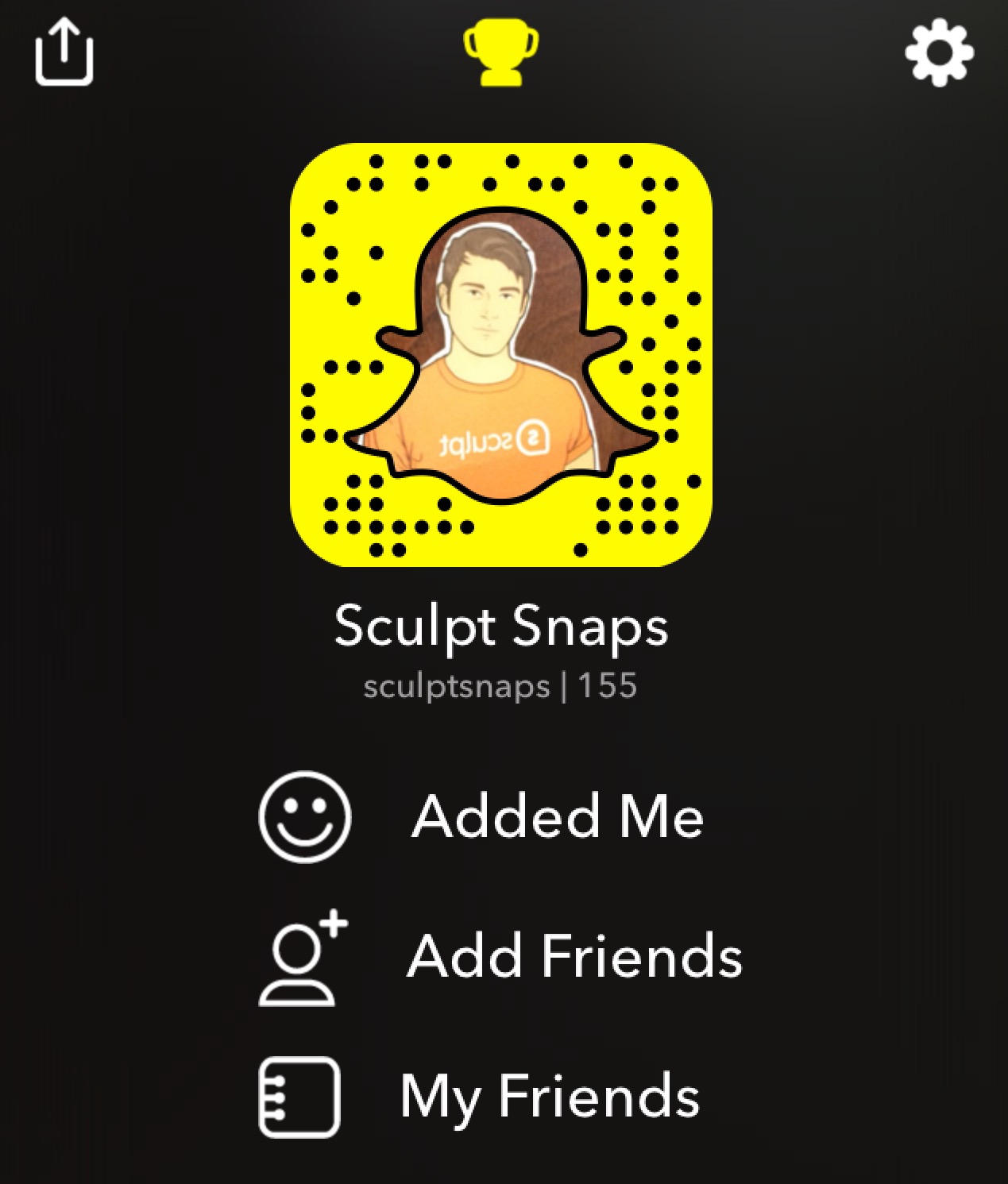 Snapchat Benefits
• Two-way conversation with our brand and users
• Encourages users to engage/create content with our brand
• The entire screen of a mobile phone is our creative canvas
• Builds trust with our consumers through authentic 
  representation of our brand and story
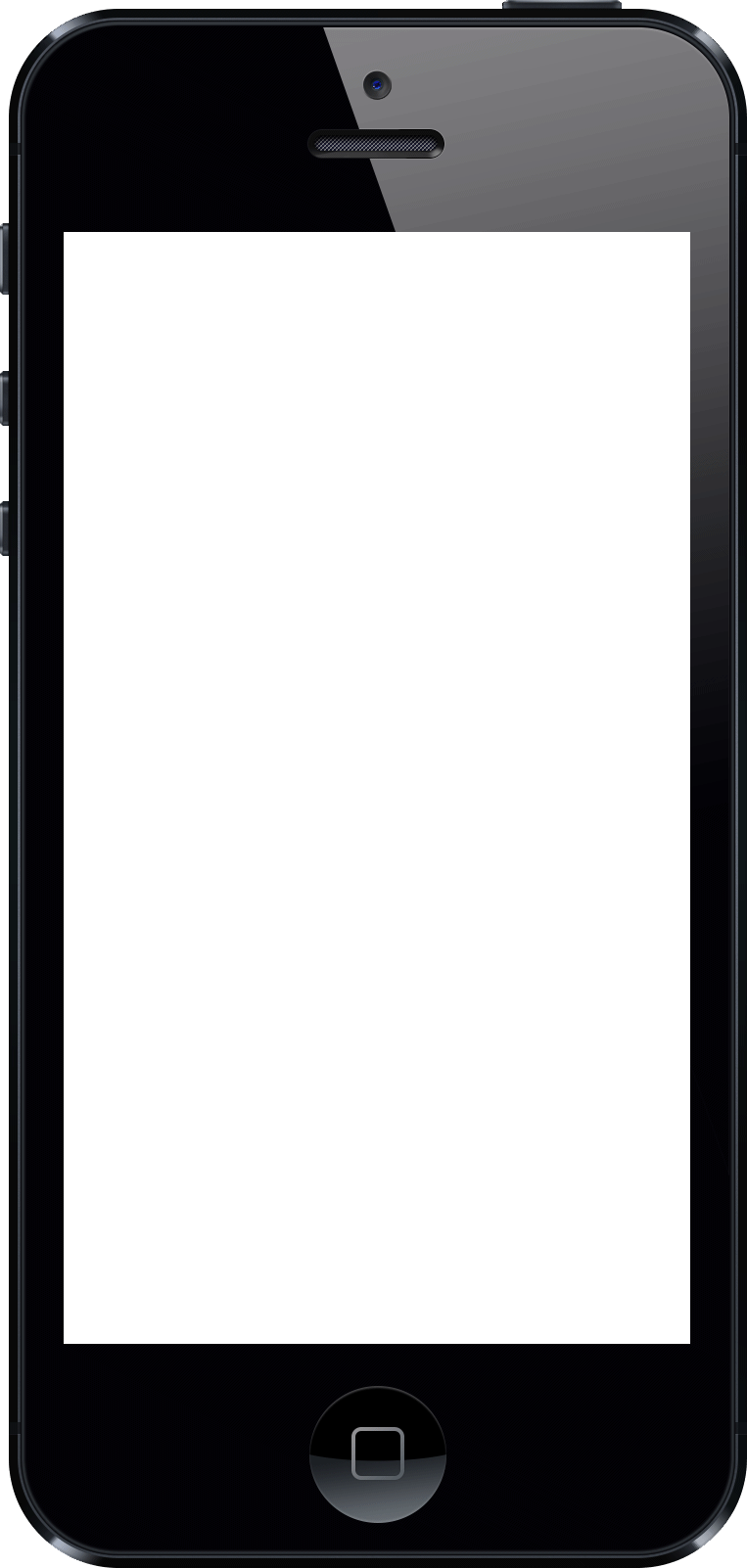 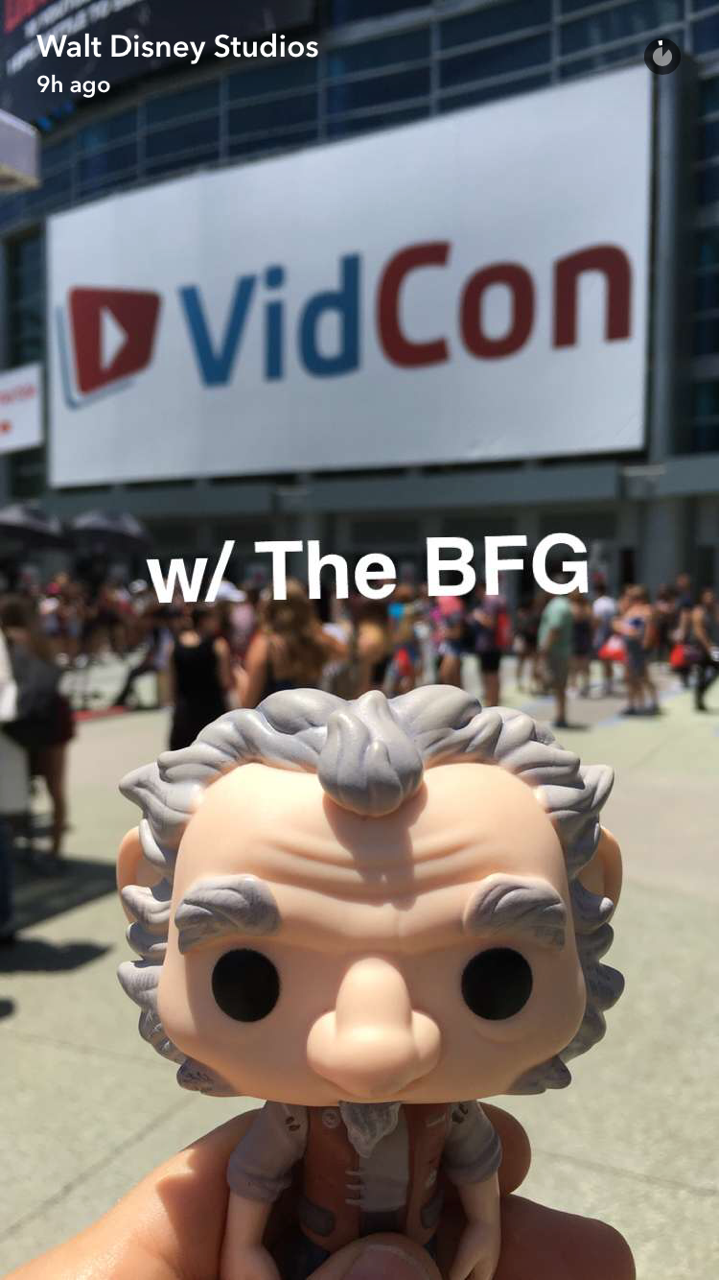 Who’s Doing it Well
Charity Water
• Excels at audience engagement — building an authentic 
  voice behind the brand 
• Encourages followers to screenshot their input on blogging 
  and podcast decisions, so they can create content their 
  fans care about and are interested in 
• Throws in subtle calls to action (ways to donate) after 
  giving a lot of audience-driven content. Never feels like the 
  CTA is the main reason for them to be on Snapchat.
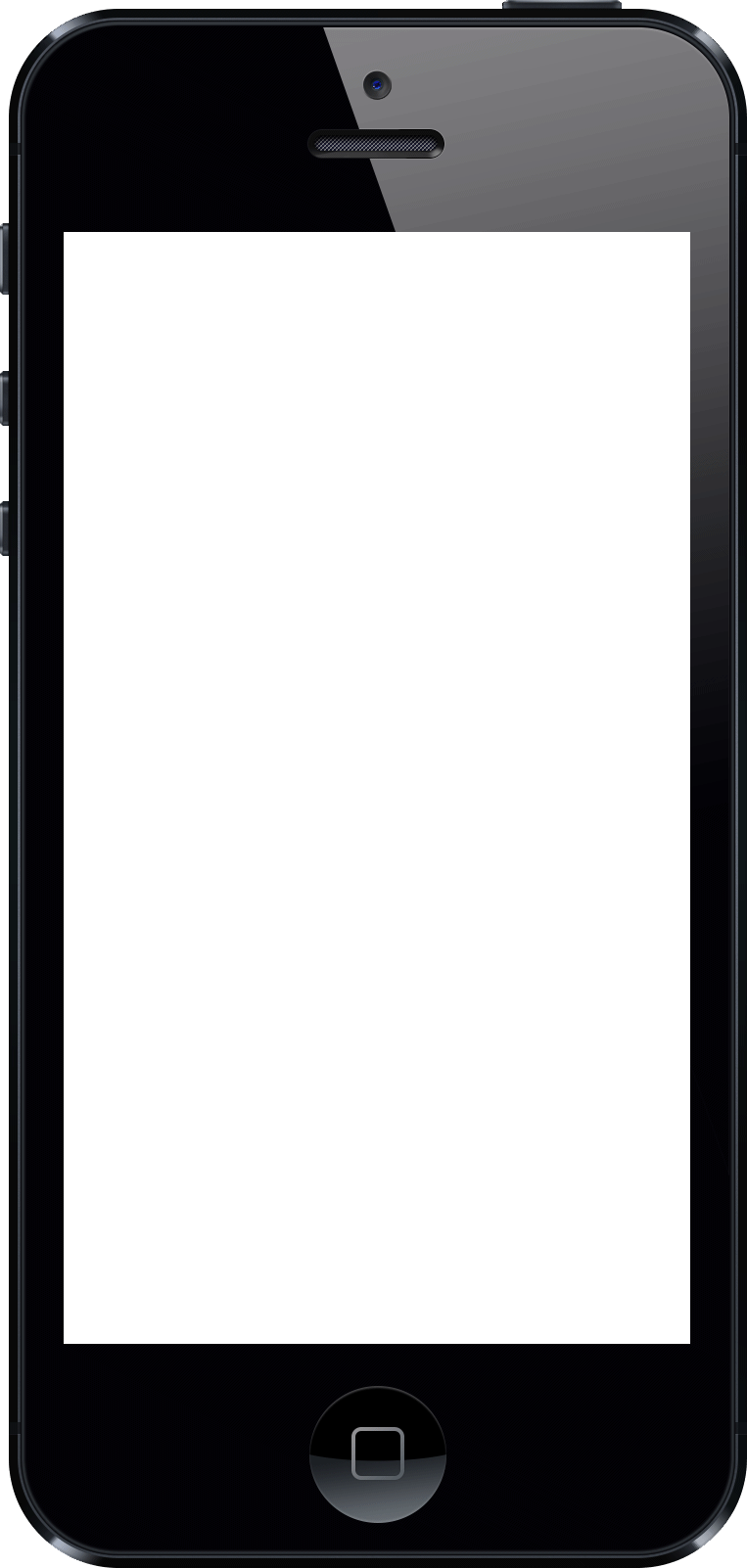 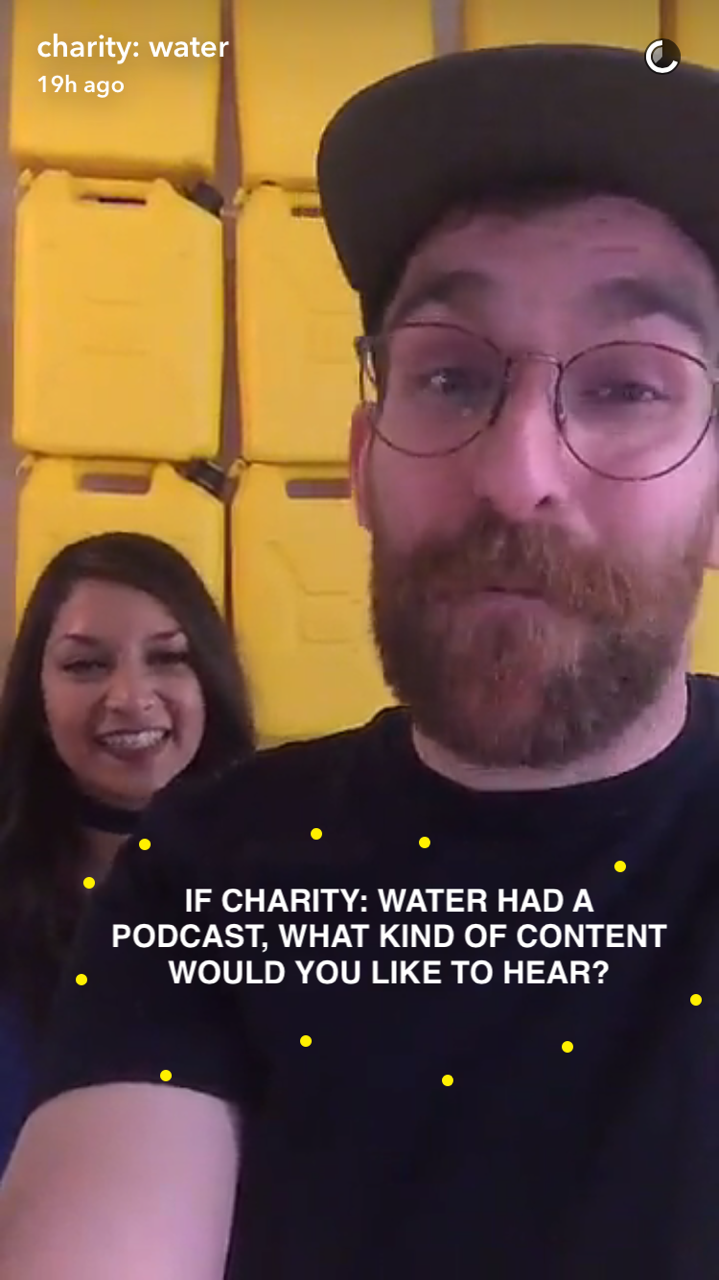 Who’s Doing it Well
Apple Music
• Releases elaborately drawn and visually pleasing stories
• Apple uses many layers to engage with their followers 
  (drawings, emojis, text, video, music) 
• Prompts users to explore further on their website
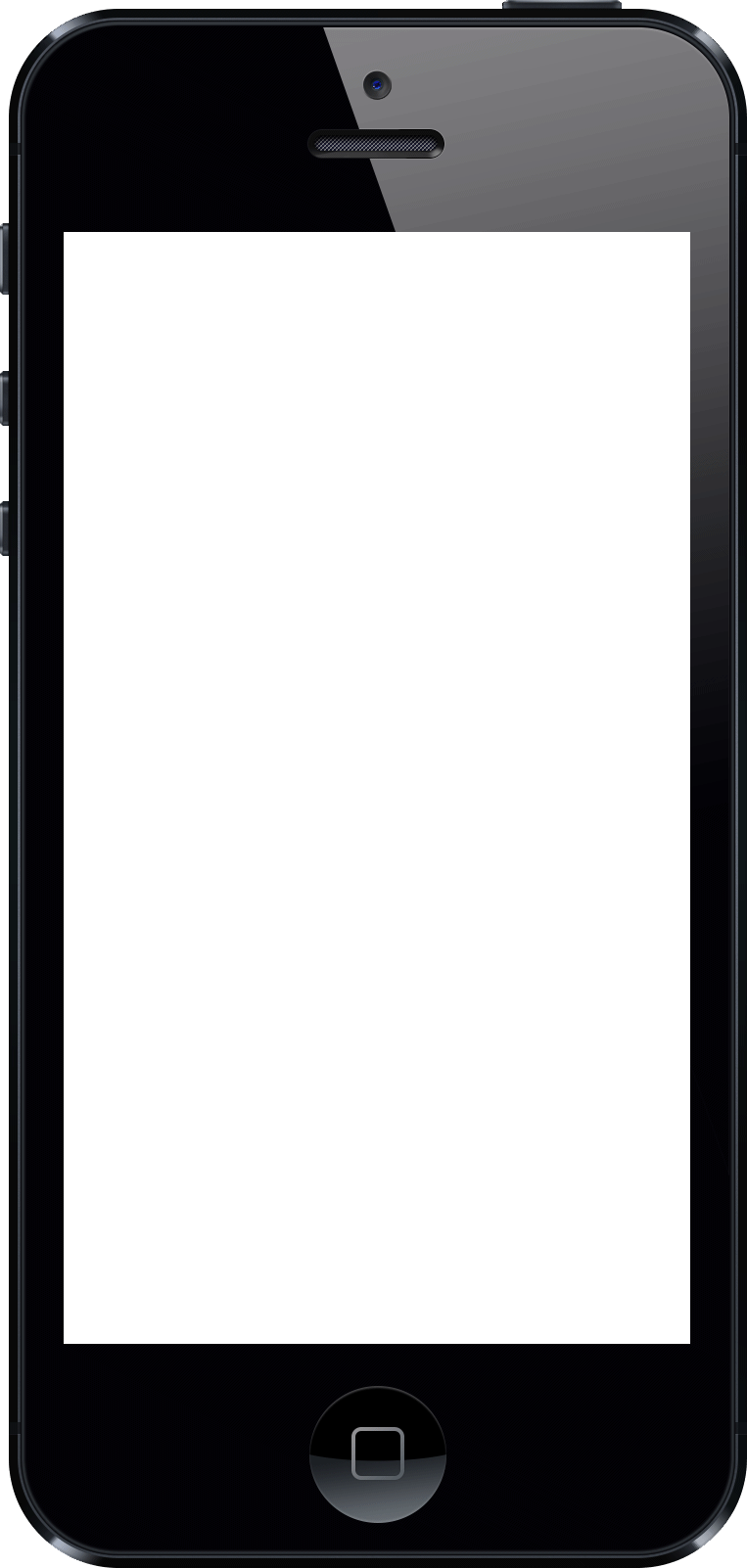 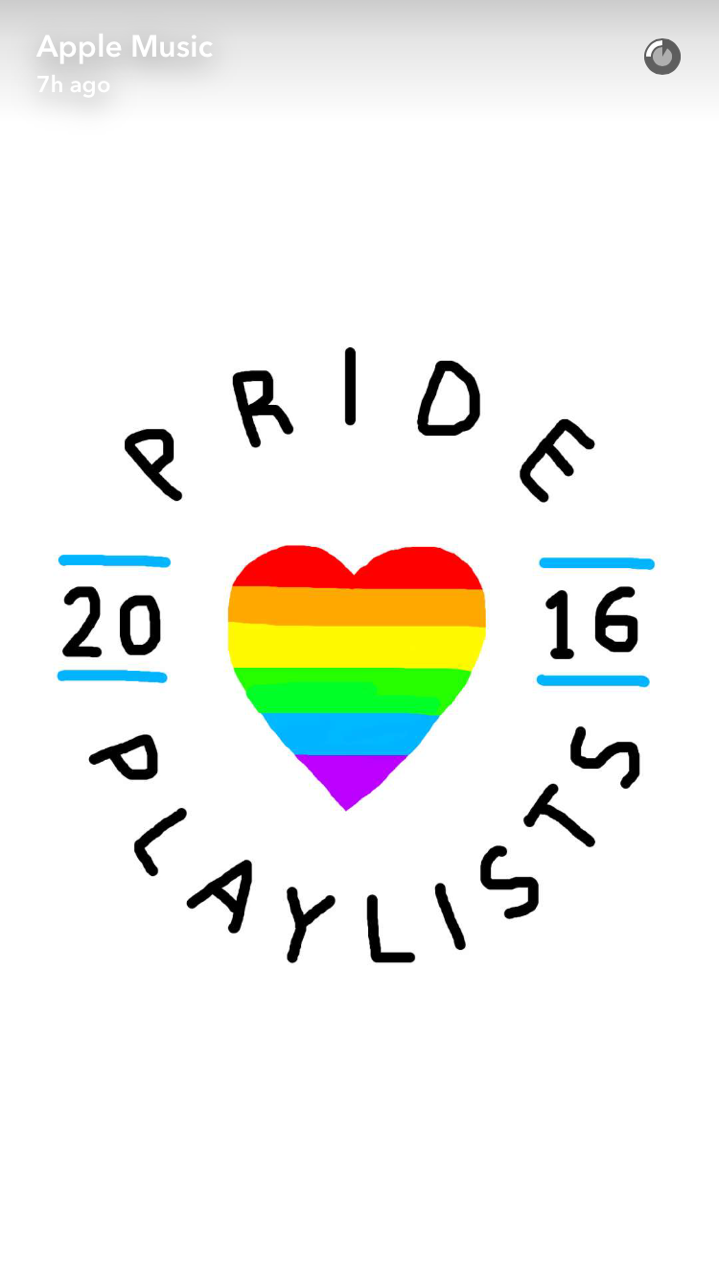 Who’s Doing it Well
Amazon
• Provides exclusive rewards to followers, coupons that 
  drive consumers to website and prompt sales
• Builds excitement through giveaways
• Incorporates promotional content between giveaway posts
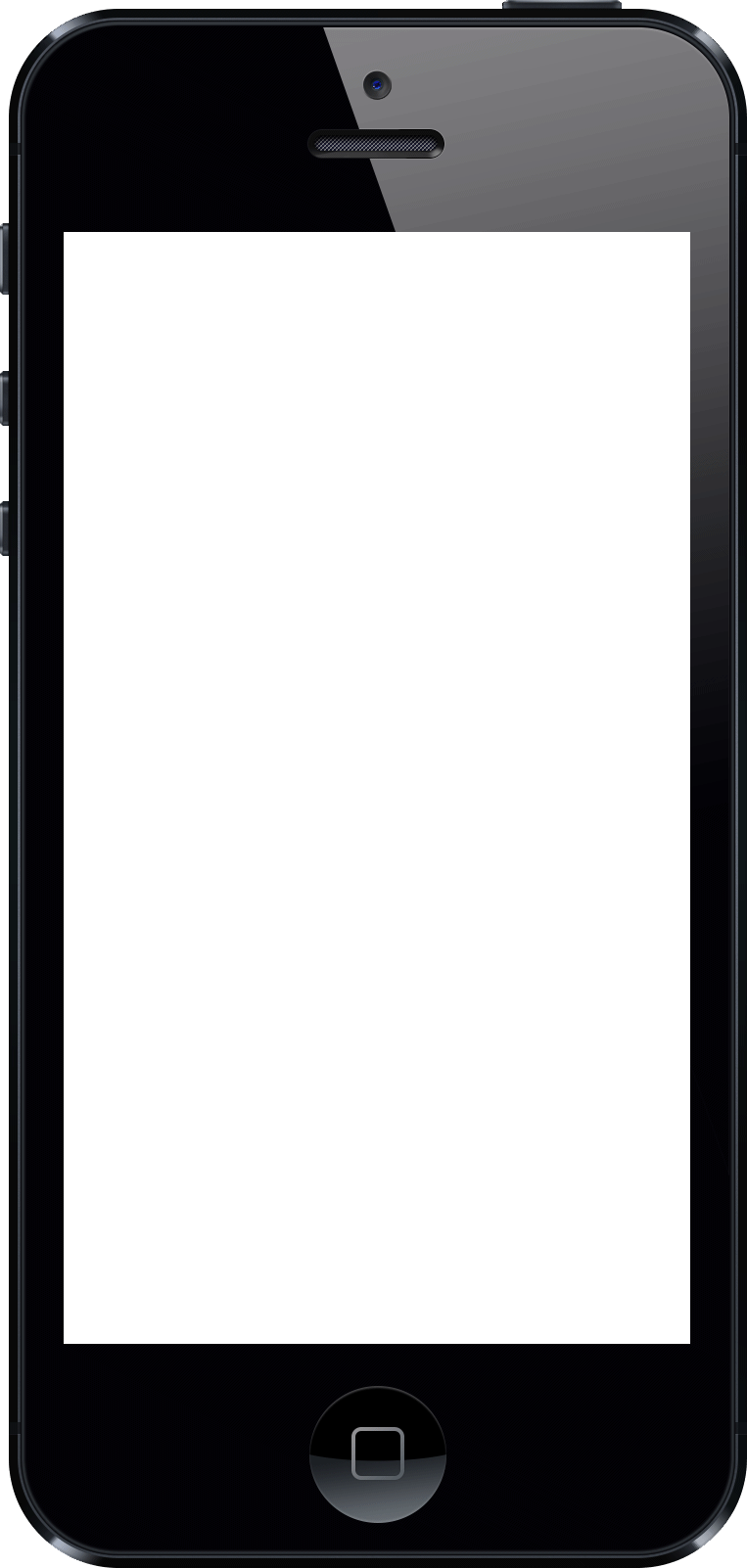 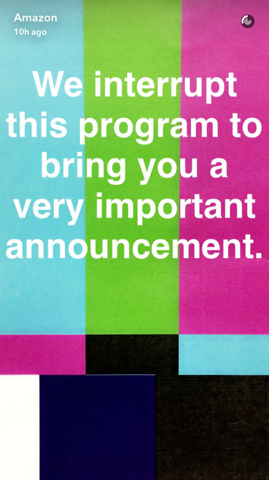 Measuring Success
• There are no true measurement tools within Snapchat yet. 
  Third party apps like Snaplytics* are on the cusp of creating 
  more in-depth tracking. 
• In the meantime, we can count our engagements by the 
  number of people who: 
- View our story
- Open our snaps 
- Screenshot our snaps
- Complete our intended call-to-action
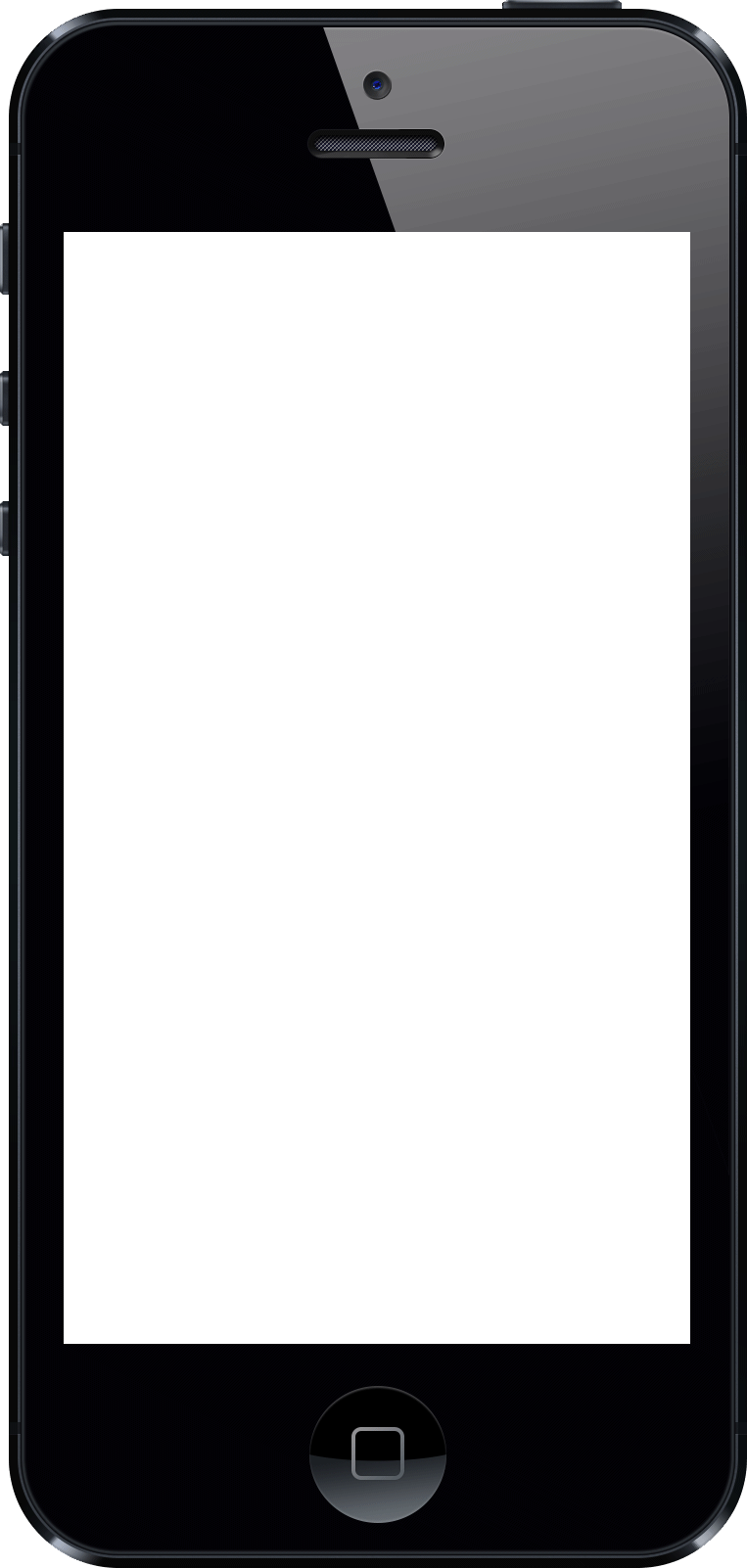 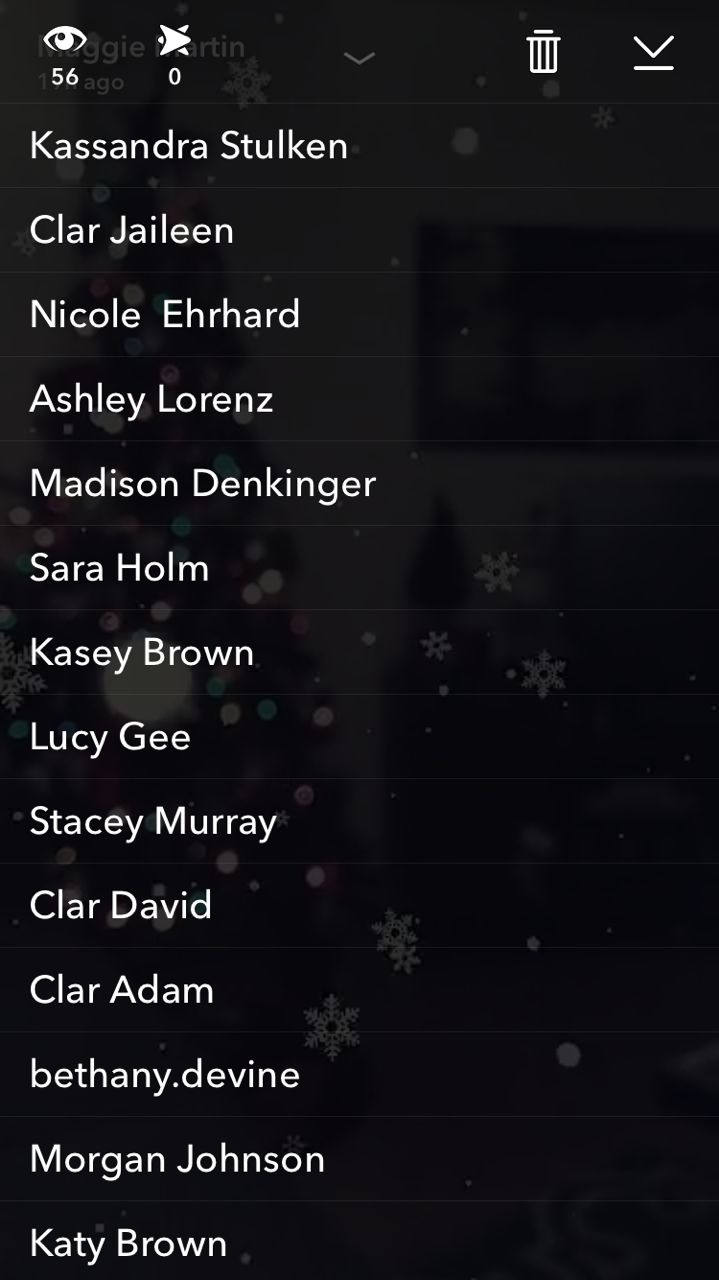 * http://marketingland.com/snaplytics-launches-snapchat-analytics-196692
Relative Cost & ROI
• Low production cost; it’s free to post, and only costs time it 
  takes for employees to create snaps and post them
• Geofilters start at $5 — the price becomes greater as your 
  *geofence and timeline expand 
• Large-scale Snapchat ads average around $50,000+ for 
  national Geofilters or Lenses
*A geofence around the area of our office (43,251 Sq Ft) is $5 for 1 hour. For the 2 blocks around our office (304,167 Sq Ft) it costs $11.41 per hour. Cut down on costs for geofilters by only using them during business hours, or specific hours in the day when you have the most traffic.
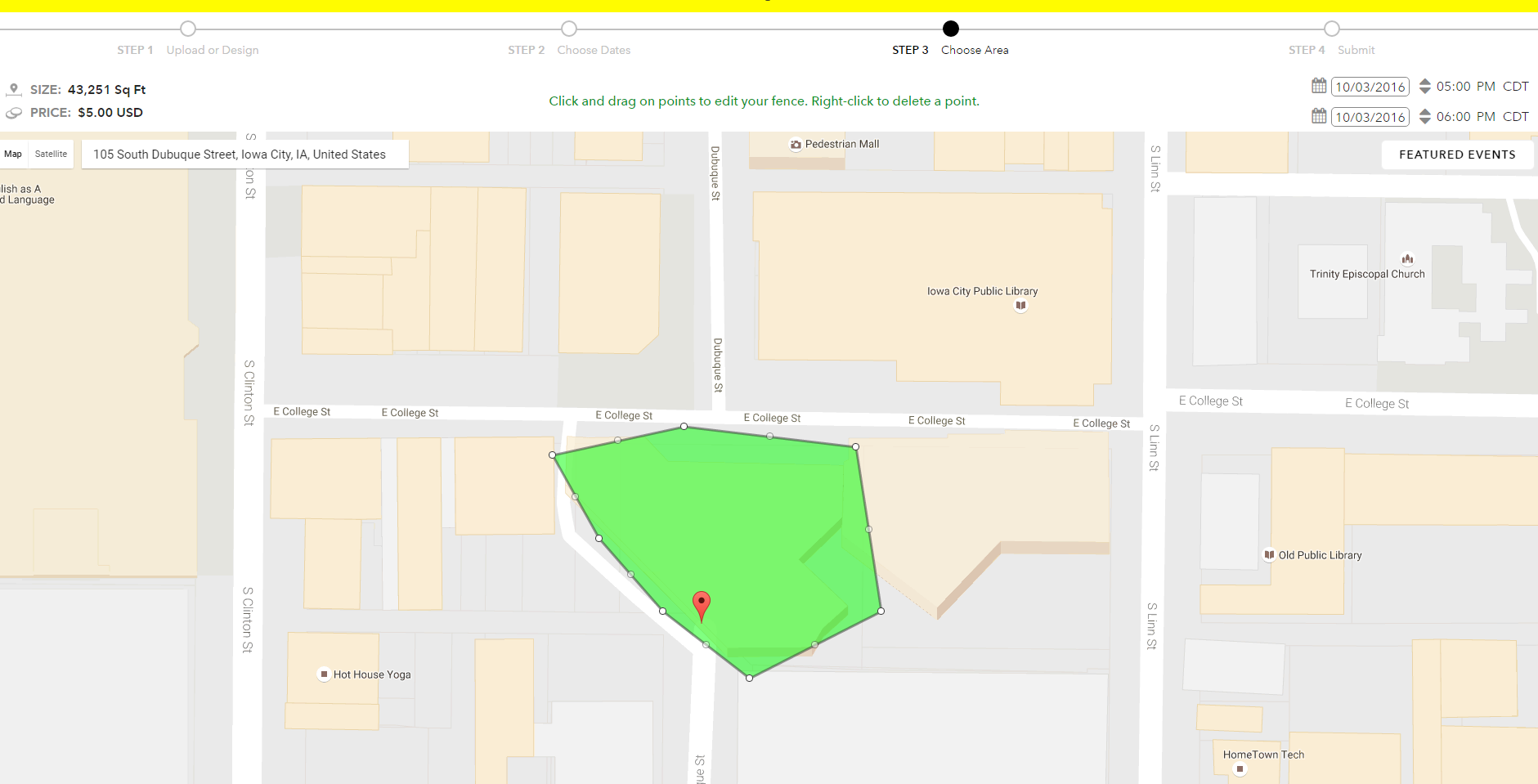 The Competitor
Instagram Stories
• Still an emerging feature, Snapchat is still top-of-mind for 
  real-time video and photo sharing
• While Instagram has more users, the daily active user ratio 
  of Snapchat users is much higher
• These users spend 25 to 30 minutes on Snapchat. 
  Instagram users spend an average of 21 minutes on the app 
  per day. There are not metrics for time spent on stories.
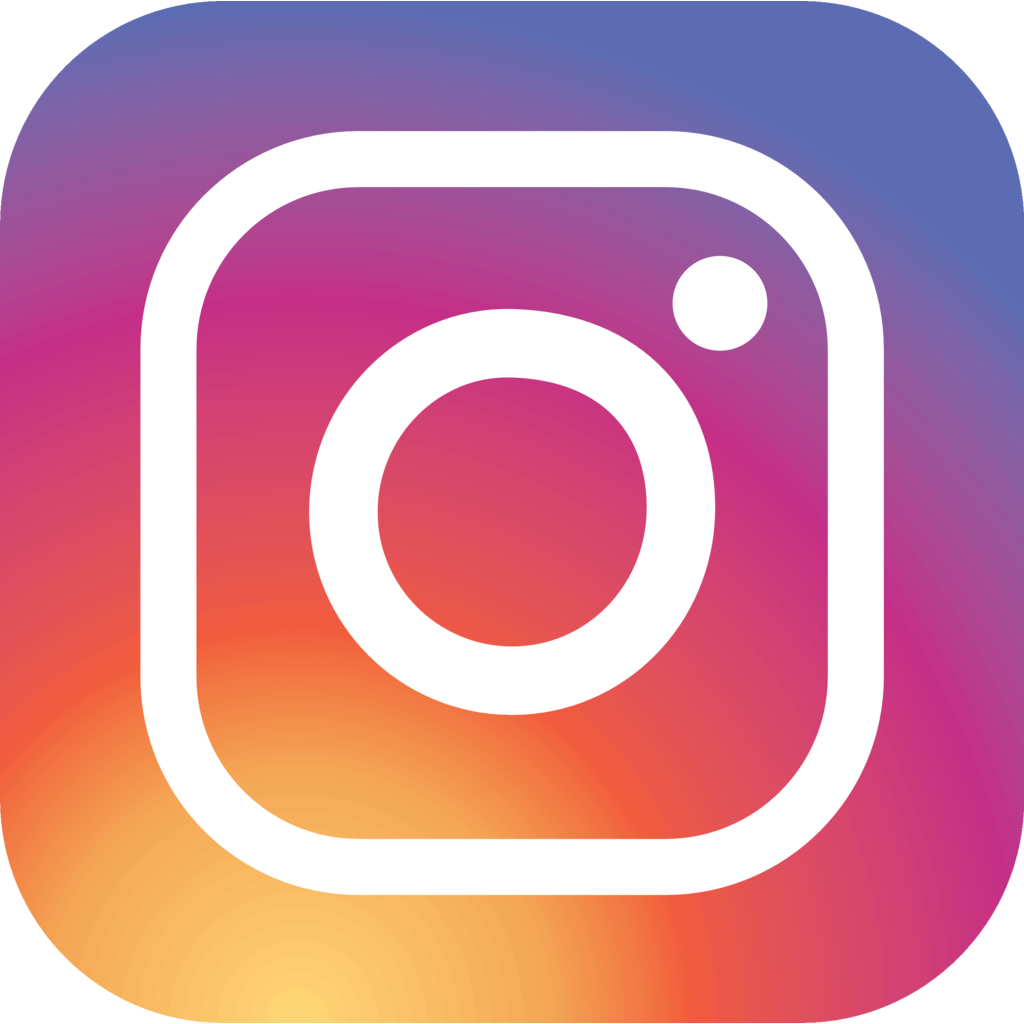 *Statistics collected from: http://www.businessinsider.com/people-are-sharing-less-on-instagram-2016-6
Should We Snap
Why is it a fit for our business? 
Ex. Answer: Our brand is fresh, funky, and fun; so we should be on an emerging platform, like Snapchat! 
How can we benefit? 
Ex. Answer: There are several: it’s easy-to-use; it won’t break the bank; we can tell the world about our promotions, showcase our culture, and we can have authentic one-to-one conversations with our followers. 
What important audiences can we reach?
Ex. Answer: We can reach the younger, social-savvy audience that we’re missing on other channels such as Facebook.
Customize this slide for your business!
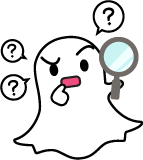 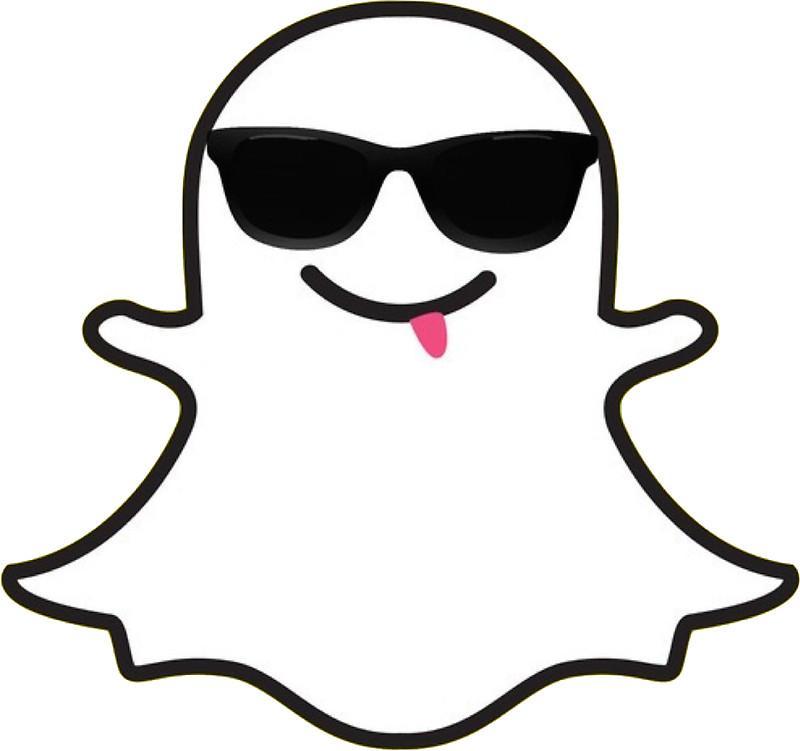 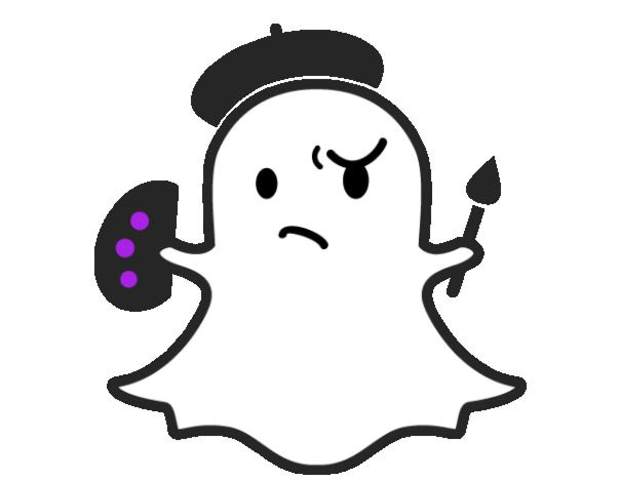 Let’s Get Snapping
What kind of Snaps can our business produce? 
Ex. Answer: The options are endless! Through images, stories, video, and let’s not forget emojis, we could promote our products, showcase our company’s down-to-earth culture, post in real-time about our events, create a dialogue with our customers by asking them questions, and more! 
What can we promote on Snapchat? 
Ex. Answer: We can promote our sales, our culture, our events, and continue promoting our unique brand!
Customize this slide for your business!
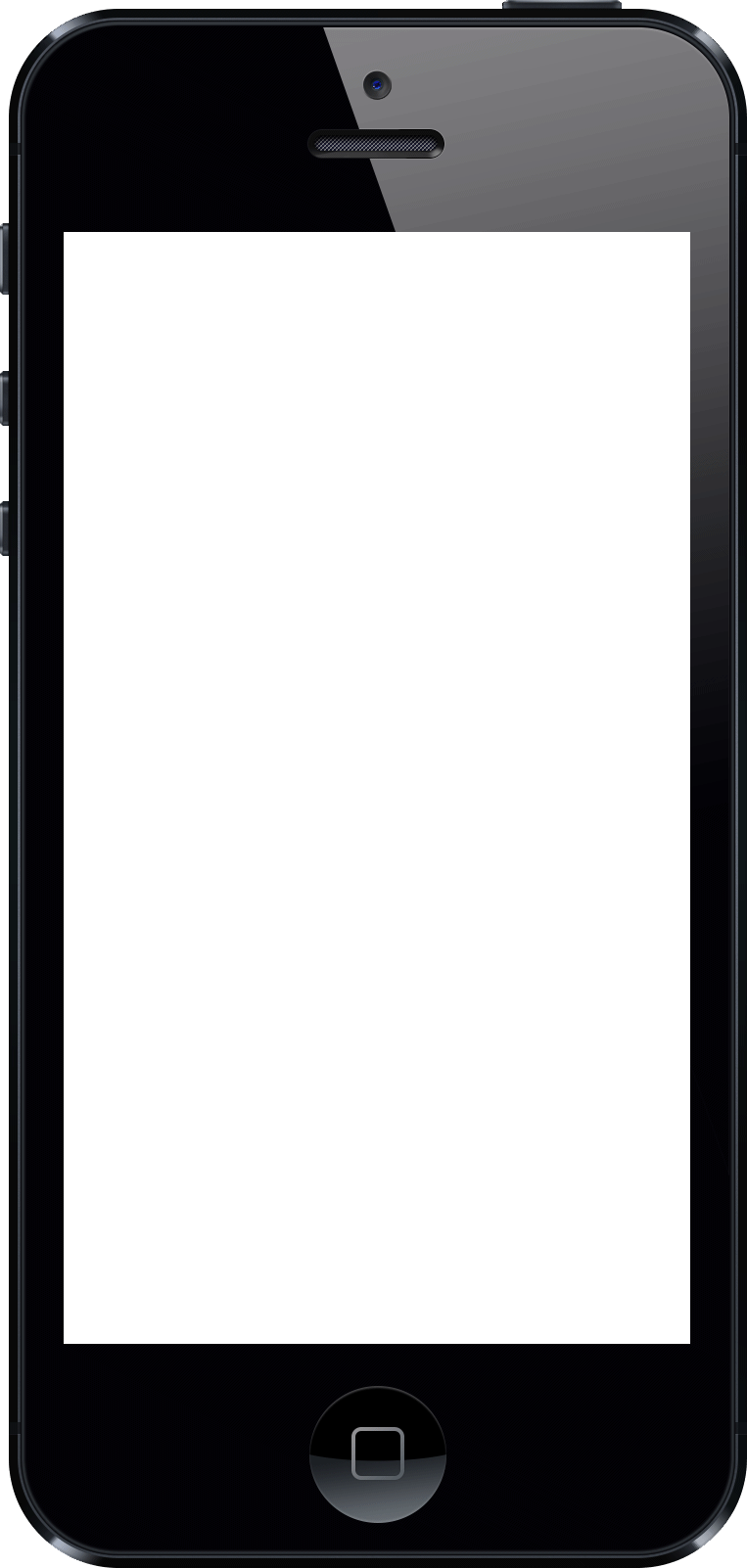 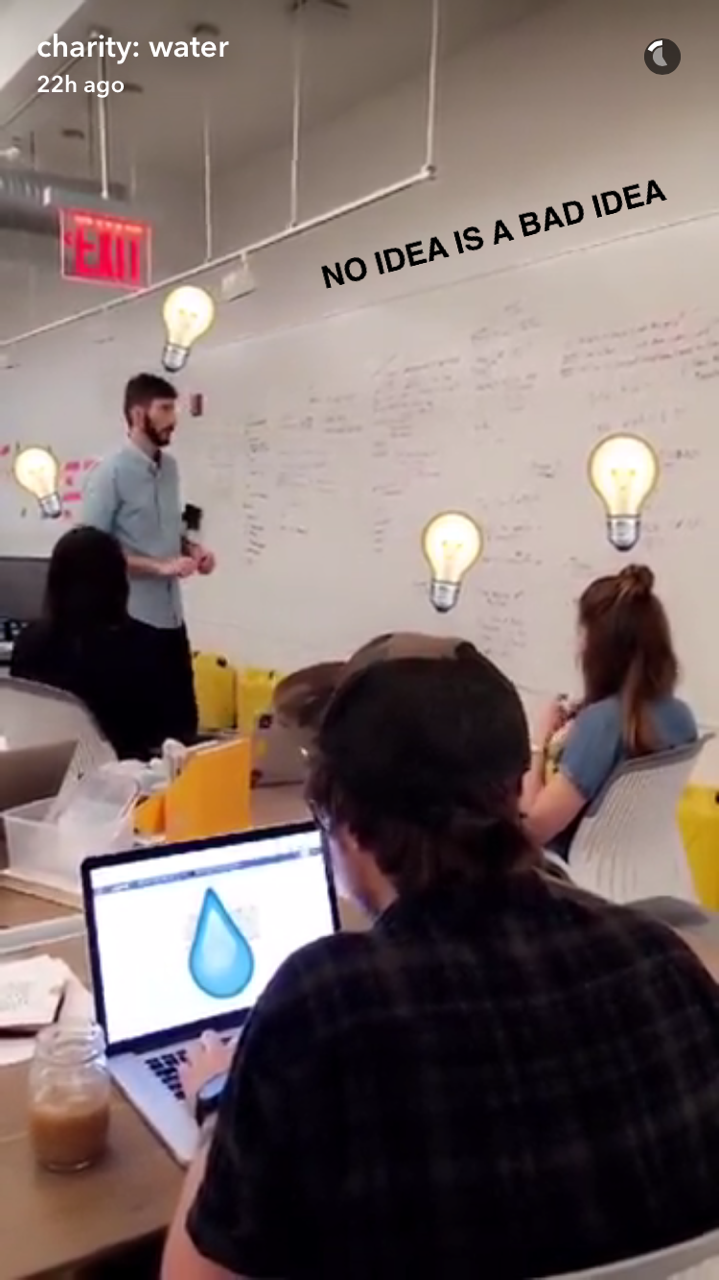 Snapshot of Takeaways
• Supports our business strategy 
• Relevant & emerging communication channel
• Not a huge investment in cost 
• We can still be early to the game 
• Easy to use
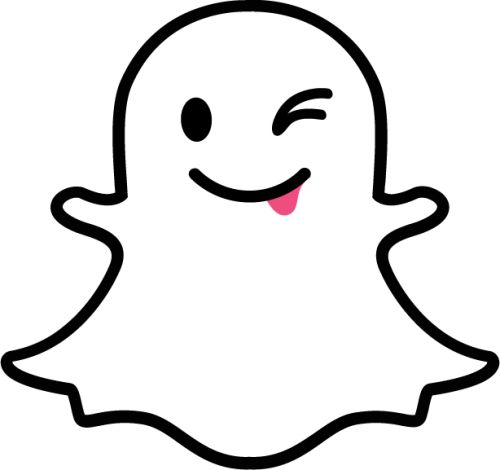